Ensemble prediction of rainfall during   the 2000–2002Mei-Yu seasons: Evaluation over the Taiwan area
Yang, M.-J., B. J.-D. Jou, S.-C. Wang, J.-S. Hong, P.-L. Lin, J.-H.    
    Teng, and H.-C. Lin (2004), Ensemble prediction of
    rainfall during the 2000–2002 Mei-Yu seasons: Evaluation   
    over the Taiwan area, J. Geophys. Res., 109, D18203,
    doi:10.1029/2003JD004368.
Outline
Keywords 
Equitable threat score(ETS)
Bias score(BS)
Introduction
Data and model description
Ensemble methods 
Ensemble results
Conclusions
References
Keywords
Dichotomous forecasts:
      Provide a clear “yes” or “no” answer  
Equitable threat score(ETS):在計算除了模式與觀測皆無降水且不是隨機猜中的情況下，模式正確預測降水的機率

                                                               ,where

Bias score(BS):模式預測降水次數與觀測降水次數之比
猜true的次數
真正true機率
Introduction
This study follows Yang et al. [2000] and Yang and Tung [2003]  in a double-nested MM5, to evaluate the real-time 6 members ensemble forecasts of precipitation over Taiwan during the Mei-Yu season (May and June) in 2000, 2001, and 2002.
Purpose:
Ability of 15-km MM5 to simulate precipitation
MM5 precipitation verification change as a function of precipitation threshold and forecast duration
Influence of using different combinations of cumulus and microphysics schemes
Spatial distribution of ETS and BS and respect to Taiwan’s topography
Compare ensemble  to a single high-resolution forecast
Keywords 
Equitable threat score(ETS)
Bias score(BS)
Introduction
Data and model description
Ensemble methods 
Ensemble results
Conclusions
References
Data sets
Three Mei-Yu cases：2000,2001,2002(00UTC 23May to 00UTC 21 June)
Rainfall data used 343 Automatic Rainfall and Meteorological Telemetry System (ARMTS) stations
15*15km, neglect the grid less than 3 station
140→51 grid used
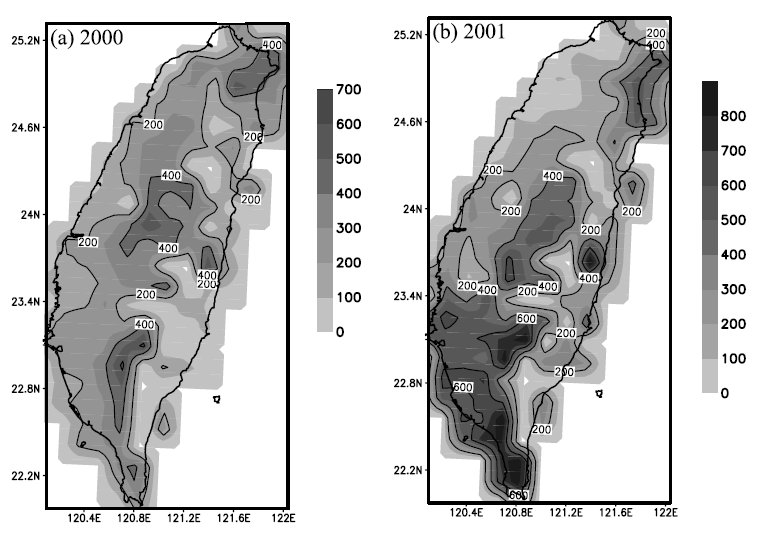 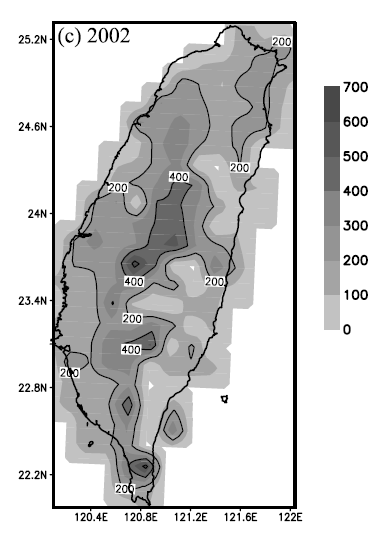 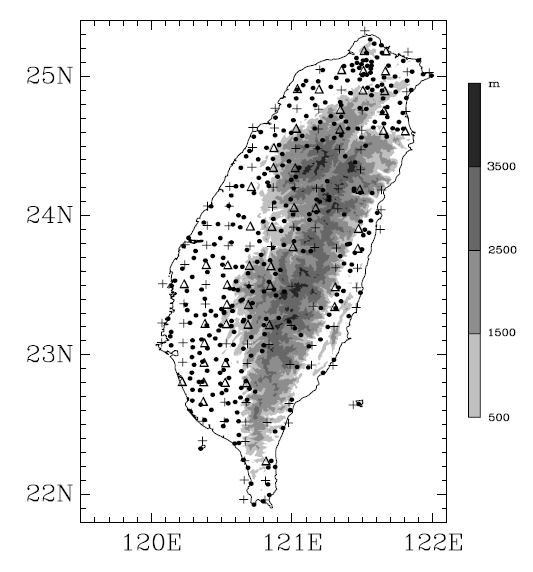 Model sets
MM5 ensemble, with two grid size (45,15km),
     domain size(81*71,79*79), and 23 σ levels
I.C. by CWBGFS first guess field [Lion et al. 1997]
B.C. by CWBGFS forecast field through the MM5 “regrid” package
MM5 forecast 36 hours, produced twice a day (00 & 12)
       → 58 forecast event in a season
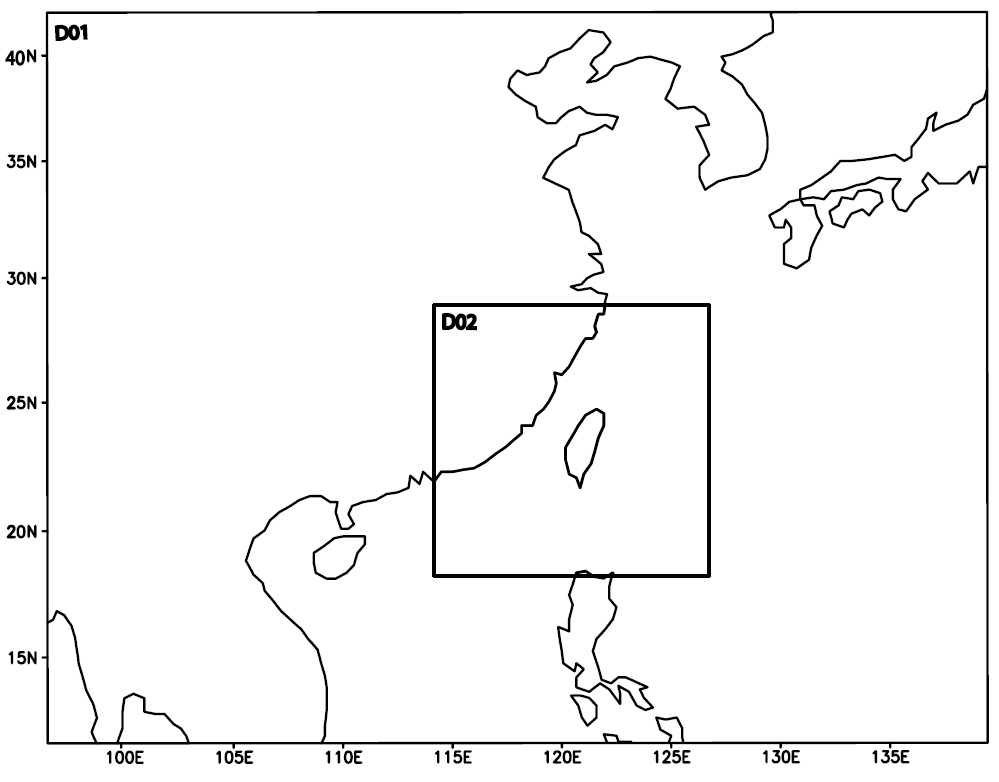 Parameterizations
MRF model PBL scheme [Hong & Pan,1996]
Radiation scheme with interaction between clear sky and clouds [Dahia,1989]
Four cumulus and three microphysics schemes used (table)
Kain-Fritsch + 3 microphysics → “microphysics ensemble”
4 cumulus + Resiner 1 → “cumulus ensemble”
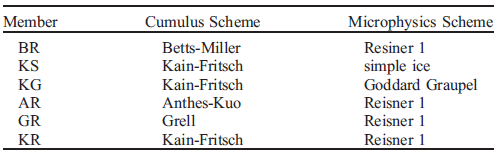 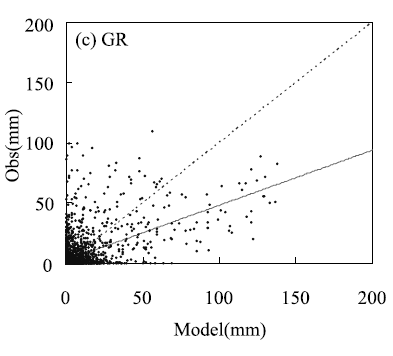 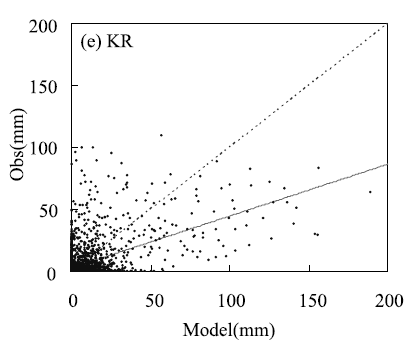 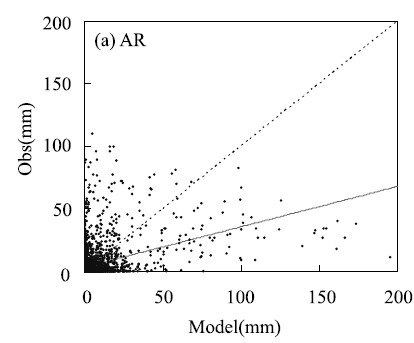 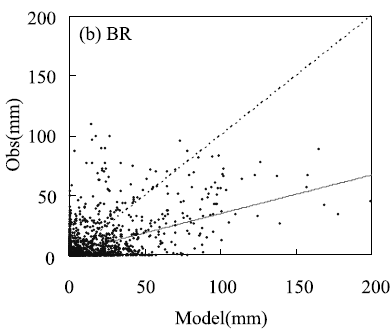 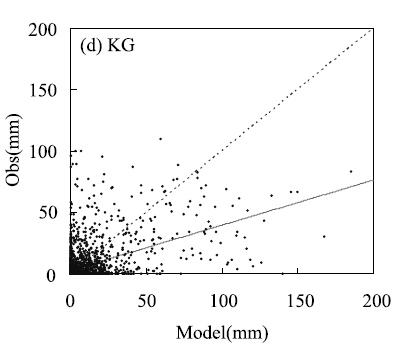 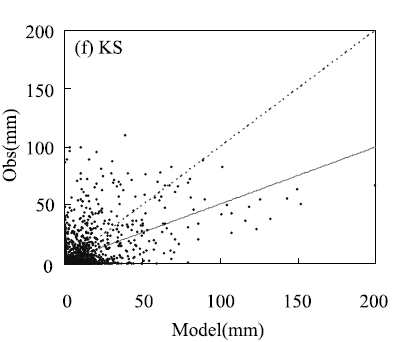 90% over the corner < 25mm
Outlier points = poor forecast
     →15-km overestimated the 12-hr forecast
[Speaker Notes: 2000These outlier points represent poor rainfall
forecasts on these grid points, resulting from bad timing of a
Mei-Yu front, improper precipitation parameterization over
these areas, and not enough resolution to resolve the complex
interaction of environmental airflows with local topography.]
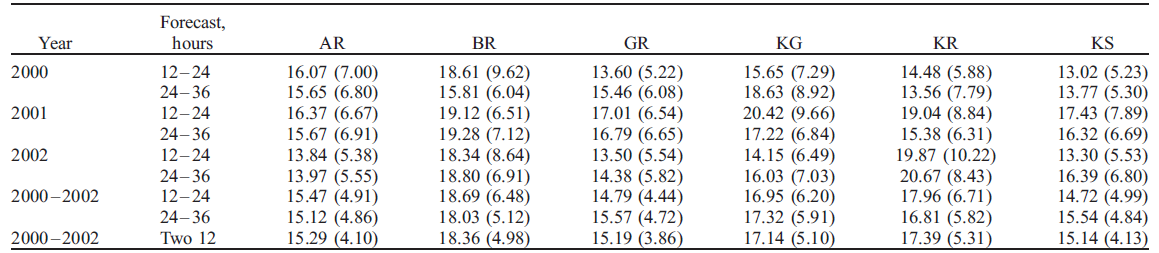 RMSE table 
In parenthesis, the RMSE of statistically significant at the 95% confidence level
With increase of forecast duration, the predictive skill tends to decrease [Chien et al.2002]
ETS
BS
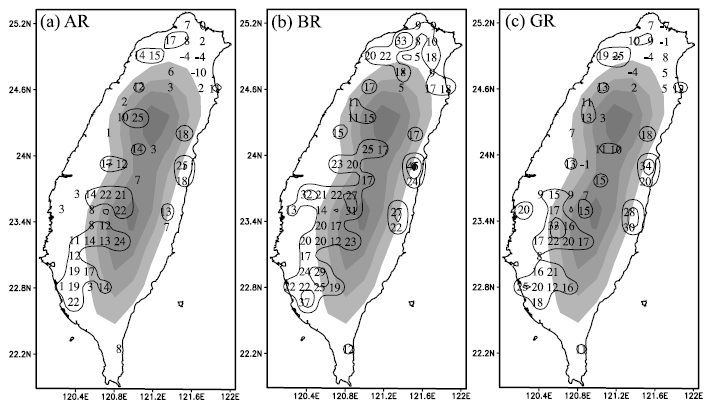 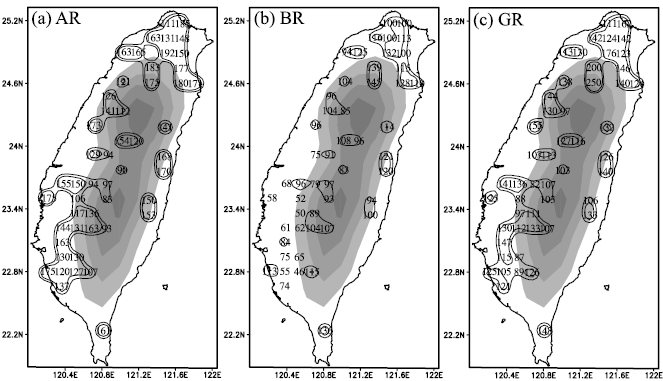 NE
NW
C
SW
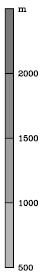 SW
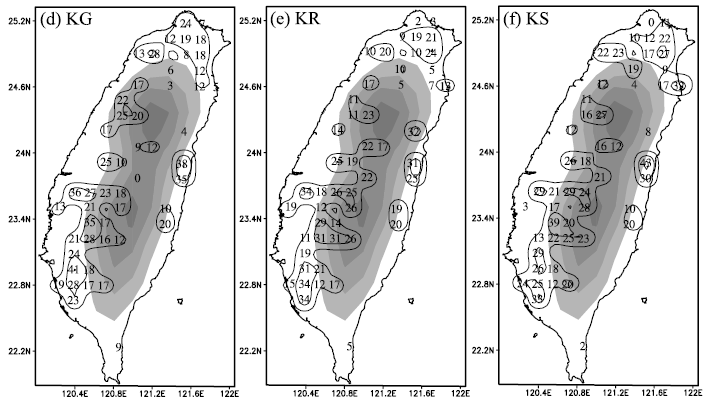 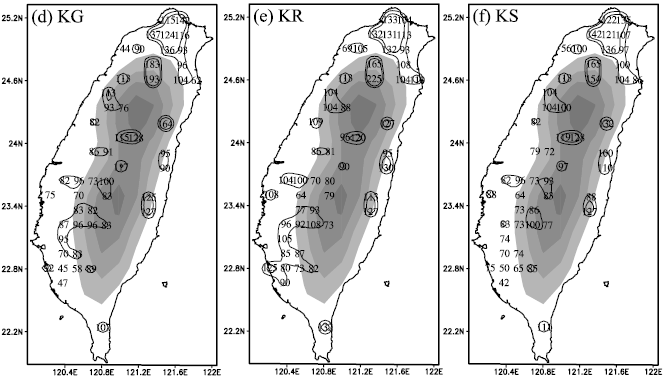 Most member’s high skill(ETS>0.2) over the five area
→ The maxima rainfall region for 2000
→ Different precipitation physics used, same regions occurred rainfall
[Speaker Notes: 2000]
Compared with rainfall threshold
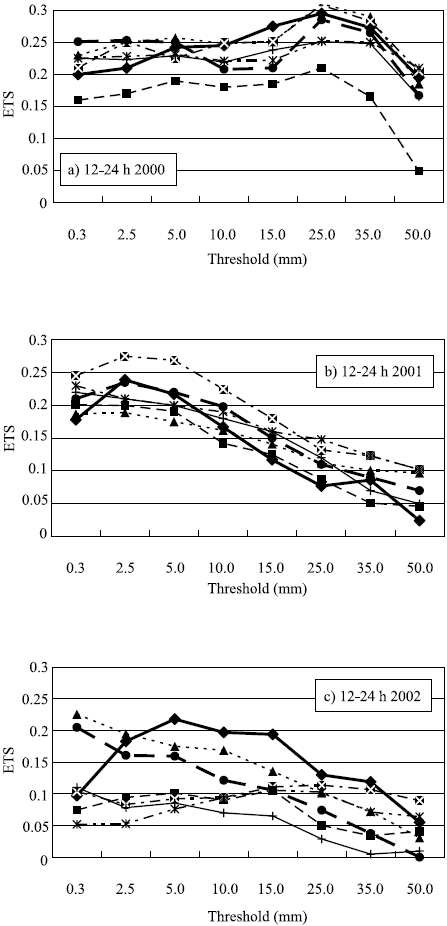 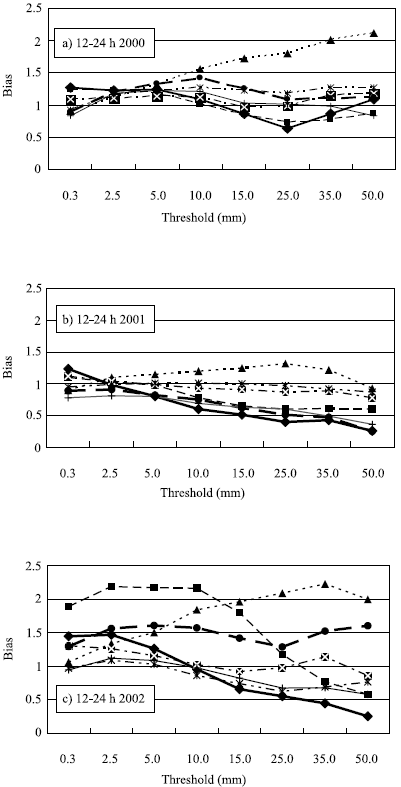 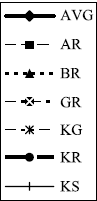 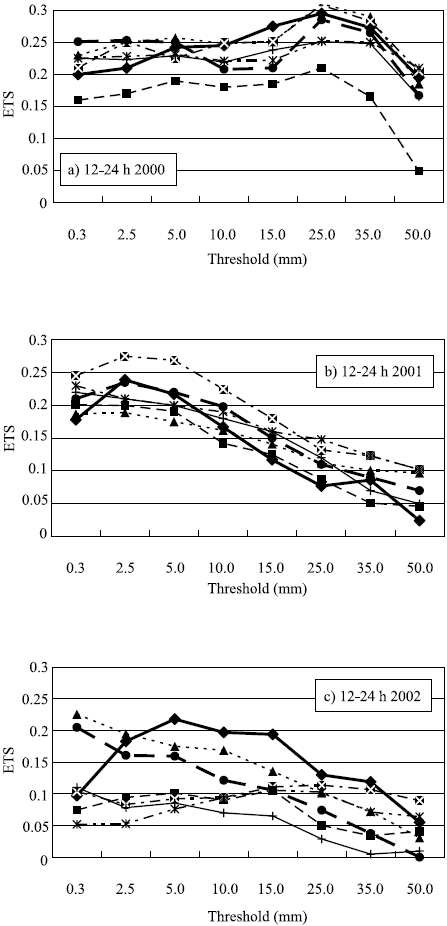 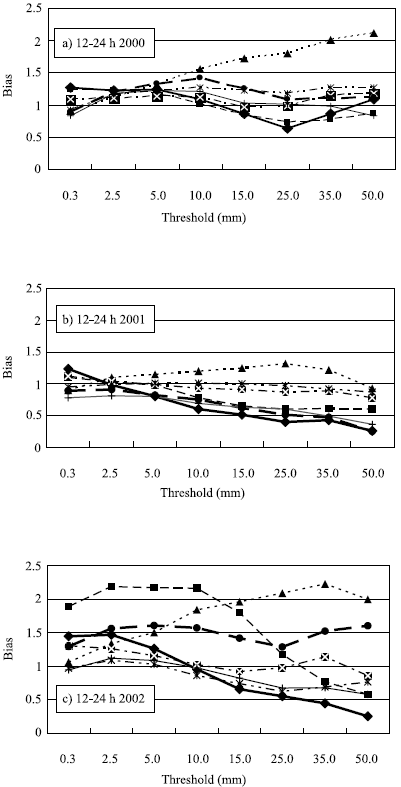 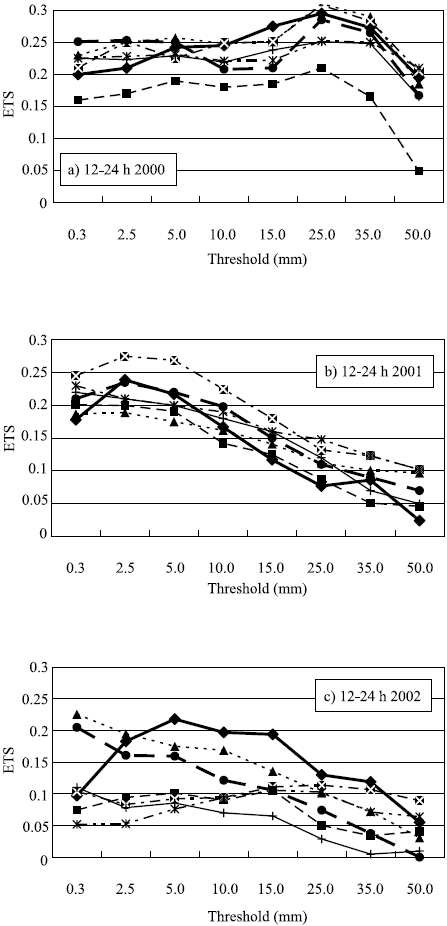 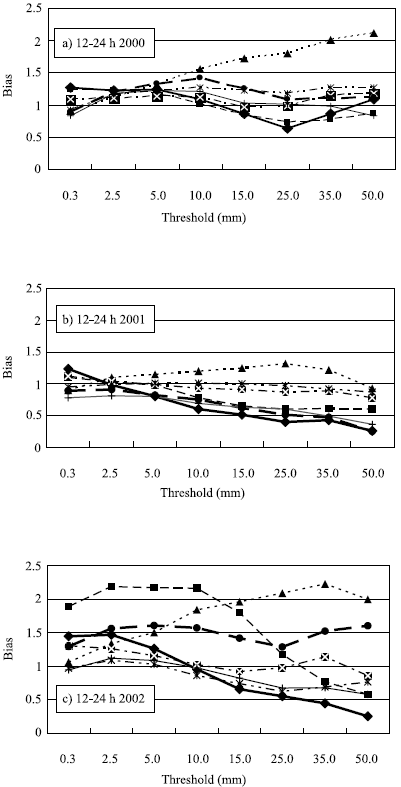 Keywords 
Equitable threat score(ETS)
Bias score(BS)
Introduction
Data and model description
Ensemble methods 
Ensemble results
Conclusions
References
Ensemble methods
AVG ：same weighting (1/6) for all 6 member

CPS  ：same weighting (1/4) for                                   the four cumulus ensemble member

MPH：same weighting (1/3) for                                   the three microphysics ensemble member

MLR ：Multiple linear regression
Multiple linear regression (MLR)
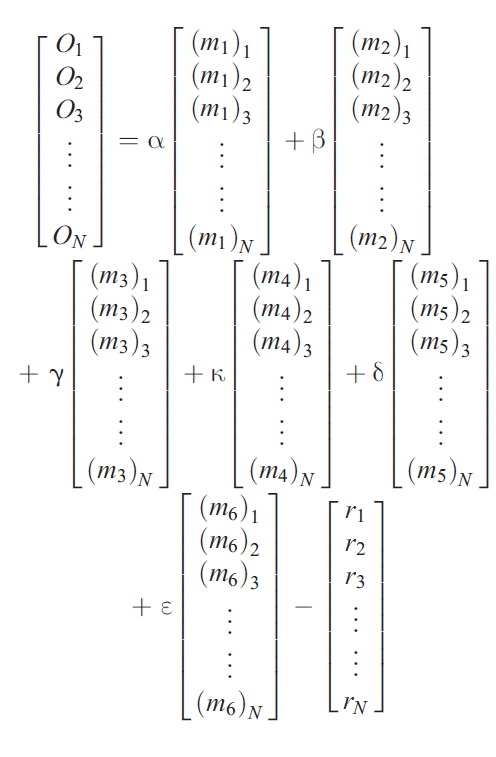 Multiple linear regression (MLR)
向量形式
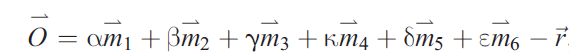 移項
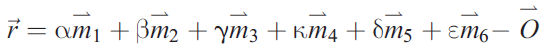 平方
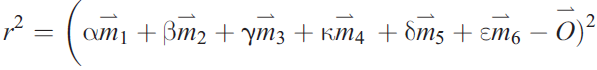 微分
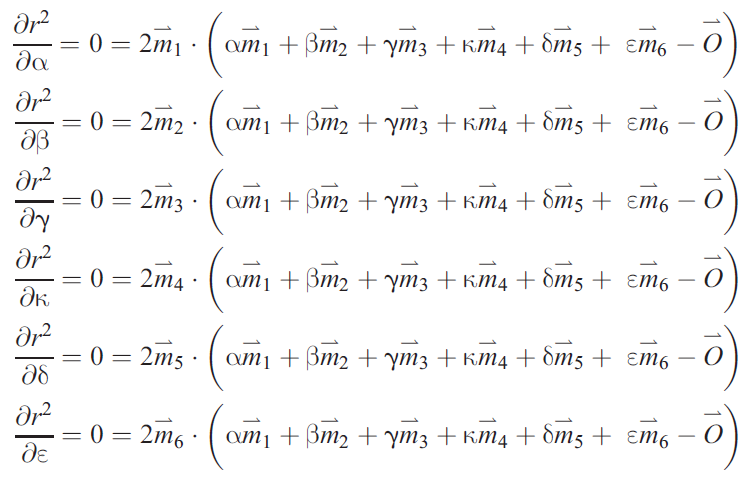 Multiple linear regression (MLR)
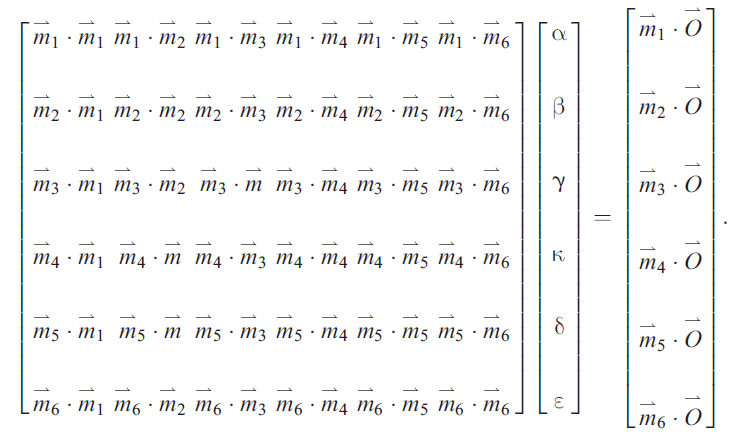 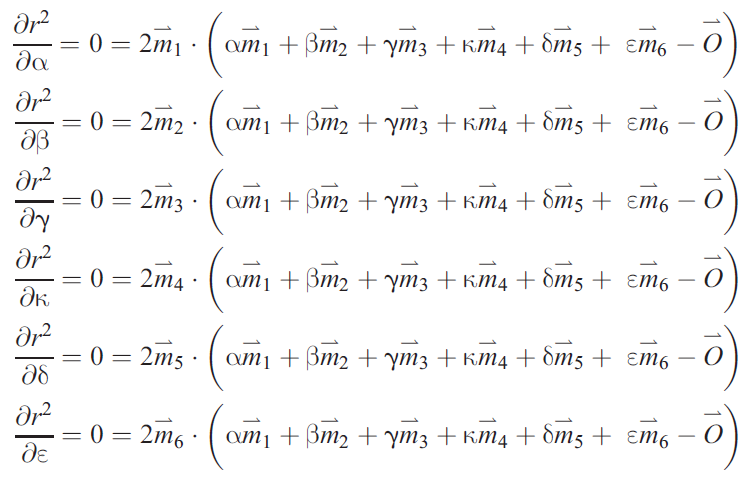 A                                                   B                   C
Horizontal distribution of weighting coefficient
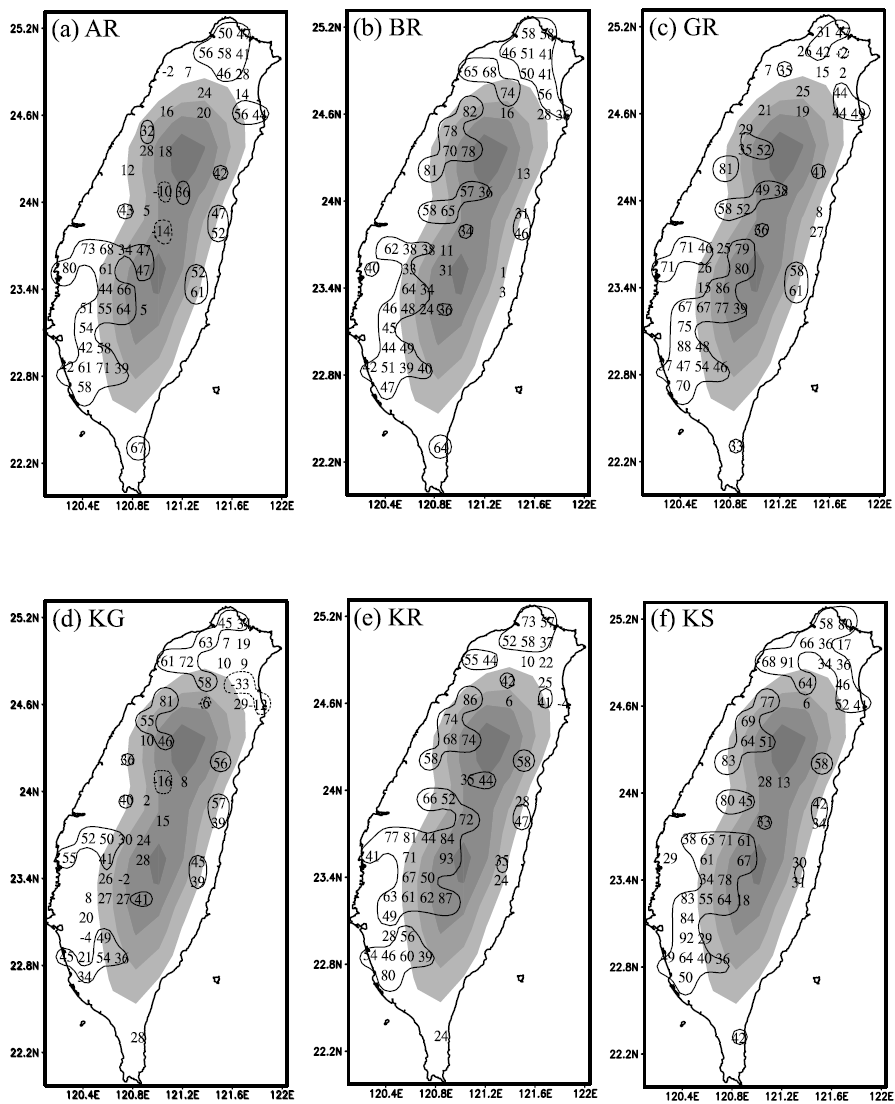 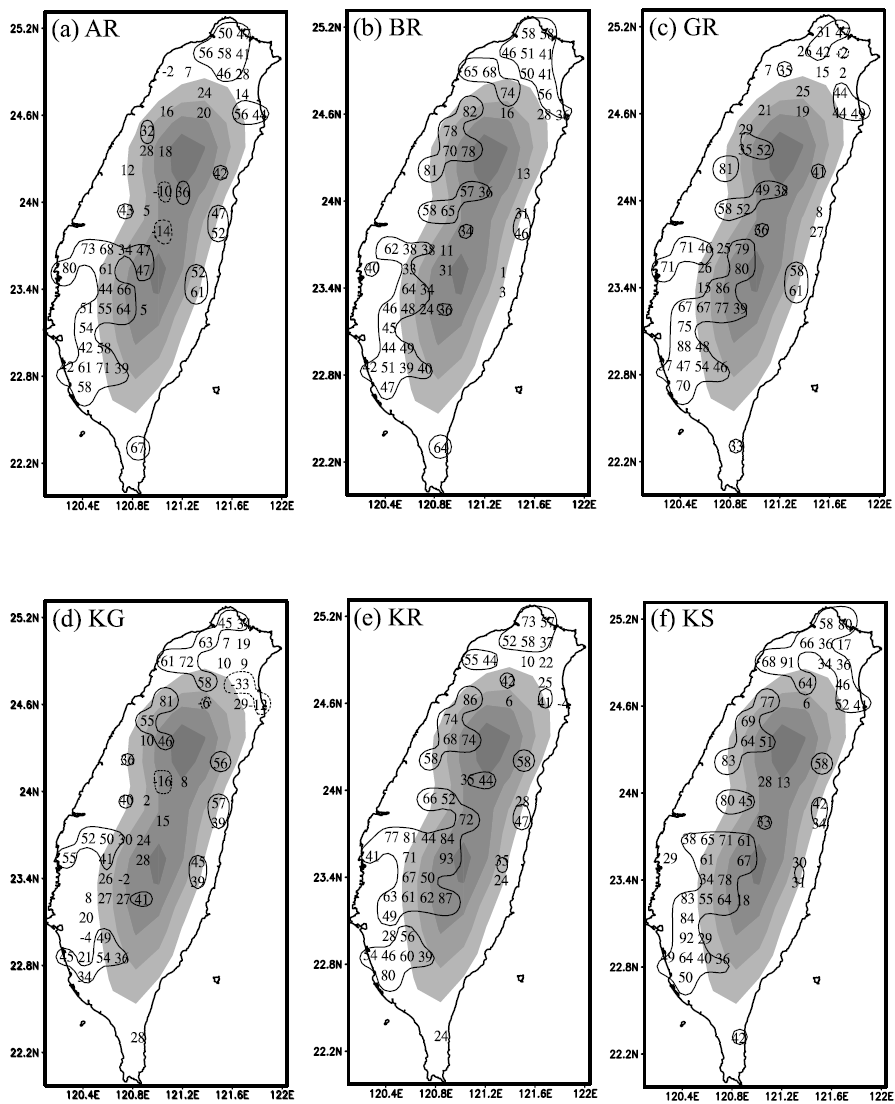 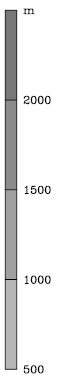 MLR apply more weight with higher rainfall predictive skill (ETS&BS) 
→Provide better precipitation prediction than a simple average forecast
[Speaker Notes: 2000]
Keywords 
Equitable threat score(ETS)
Bias score(BS)
Introduction
Data and model description
Ensemble methods 
Ensemble results
Conclusions
References
Ensemble results
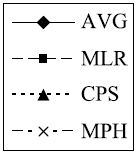 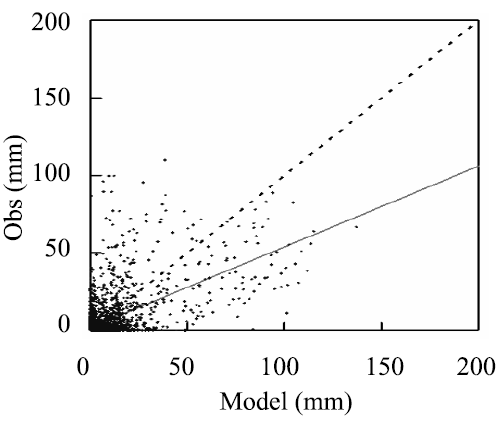 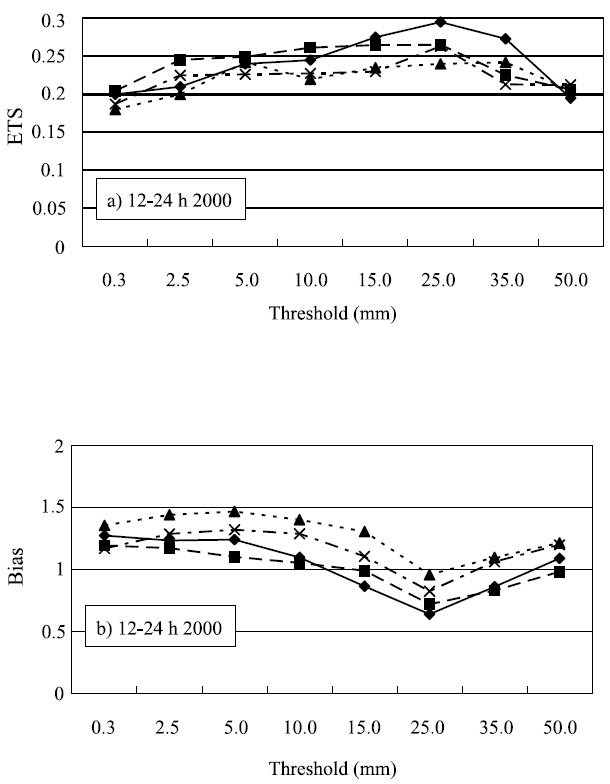 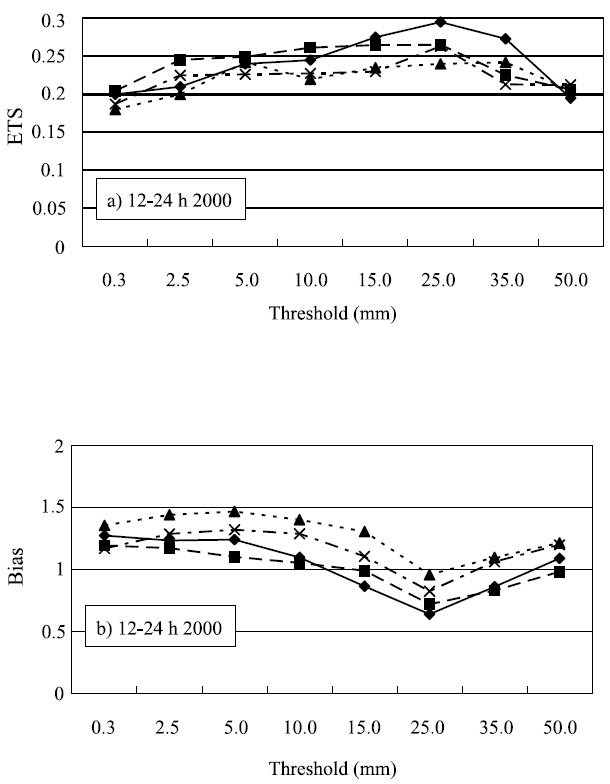 MLR improve the prediction
    (correlation coefficient = 0.59)
MLR had best ETS except for 15-35mm rainfall
6 member > 3 member
[Speaker Notes: 2000]
Compare to high-resolution rainfall
5-km grid point (4 nest domain：135,45,15,5)
Compare the case during 2001
31σ levels
Kain-Fritsch cumulus and Goddard　microphysics scheme
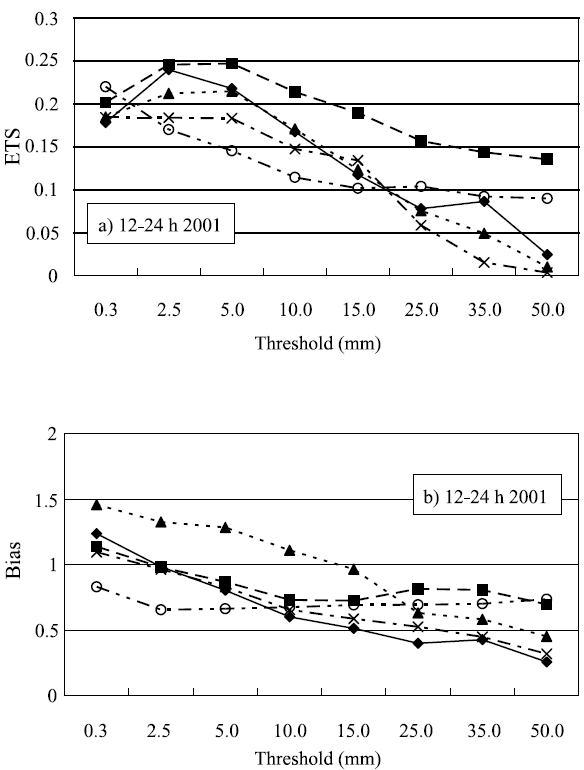 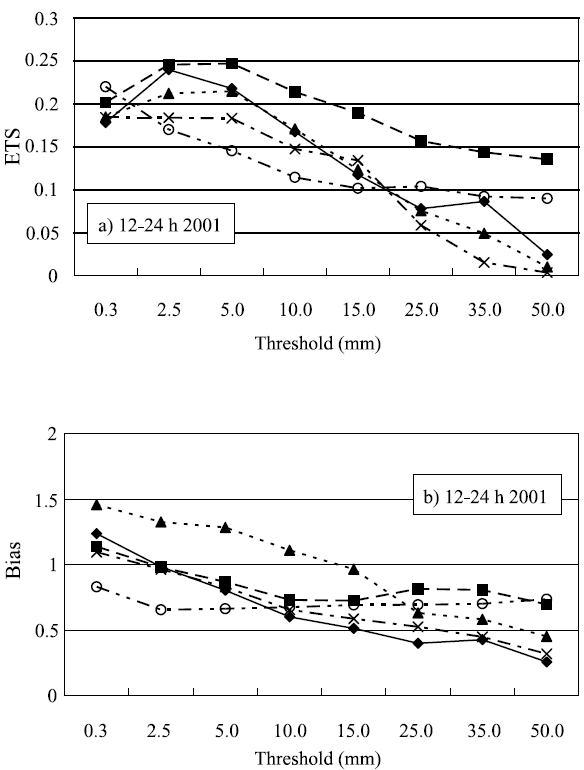 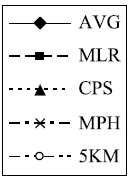 From the results：
MLR outperformed
Others better in moderate thresholds (2.5-15mm)
5-km better in heavy rainfall thresholds (25-50)
Poor performance for 5-km   ∵feedbacks from the outer domain through boundary forcing [Warner & Hsu,2000]
High resolution still has valuable information for heavy rainfall
CPU time for 5-km ＝ four/three 15-km ensemble
     →four/three 15-km ensemble had better skill
         for light to moderate thresholds
[Speaker Notes: 2001]
Using previous-year weighting coefficients
Varying weighting coefficients is done in a hindcast
 →Using  the previous Mei-Yu season or previous week during  same season data






Current-year (01MLR) had best ETS and BS skill
Previous-year (00MLR) had similar ETS trend, but less skill
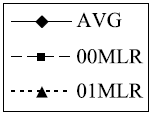 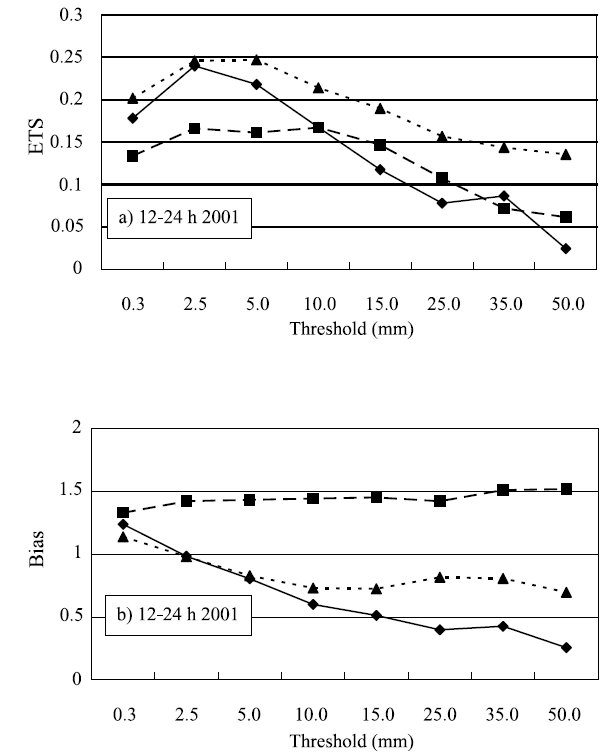 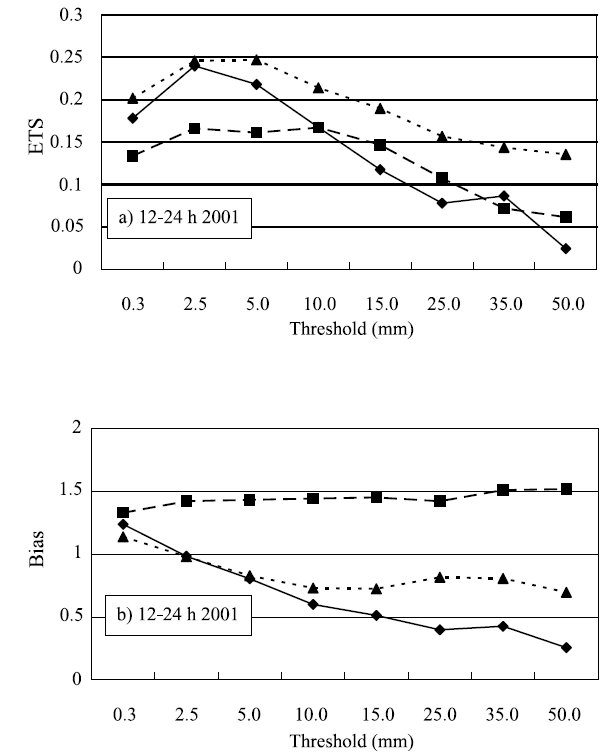 Conclusions
Comparing the RMSE, no one outperformed. 
     But for ETS, all had better performance over NE, central, and SW mountain area and the NW and SW coastal plane.
The regions more accumulated rainfall in Mei-Yu season.

The MLR ensemble rainfall with 15-km had the best ETS and BS skill compared to AVG, CPS, MPH, and even the high-resolution with 5-km.

The CPU time for single 5-km similar to four/three average ensemble with 15-km, and 15-km had better  ETS and BS skill for light to medium rainfalls.
It might be more effective to perform several low-resolution ensemble runs than one high-resolution.
Conclusions
MLR ensemble using the weight coefficients determined from previous Mei-Yu season, still had similar ETS trend to current-year, but less skill
Rainfall during Taiwan’s Mei-Yu season may have certain climatological characteristics associated with topography and prevailing wind.
MLR method could capture this climatological attribute.
Use the previous Mei-Yu season or previous week during same season to got MLR weighting coefficients
References
Yang, M.-J., B. J.-D. Jou, S.-C. Wang, J.-S. Hong, P.-L. Lin, J.-H. Teng, and H.-C. Lin (2004), Ensemble prediction of rainfall during the 2000–2002 Mei-Yu seasons: Evaluation over the Taiwan area, J. Geophys. Res., 109, D18203,    doi:10.1029/2003JD004368.
洪景山、林得恩、劉素屏、周仲島、簡芳菁、林沛練、張文錦、繆璿如、陳致穎、雷銘中，2006：WRF 模式之敏感度測試 第二部份：定量降水預報校驗,大氣科學，34, 261-275。
http://www.cawcr.gov.au/projects/EPSverif/scores/scores.html
http://www.met.reading.ac.uk/clouds/publications/ets_is_not_equitable.pdf
Thanks for your attention